HAMILTON COUNTY TREASURER
Jill A. Schiller
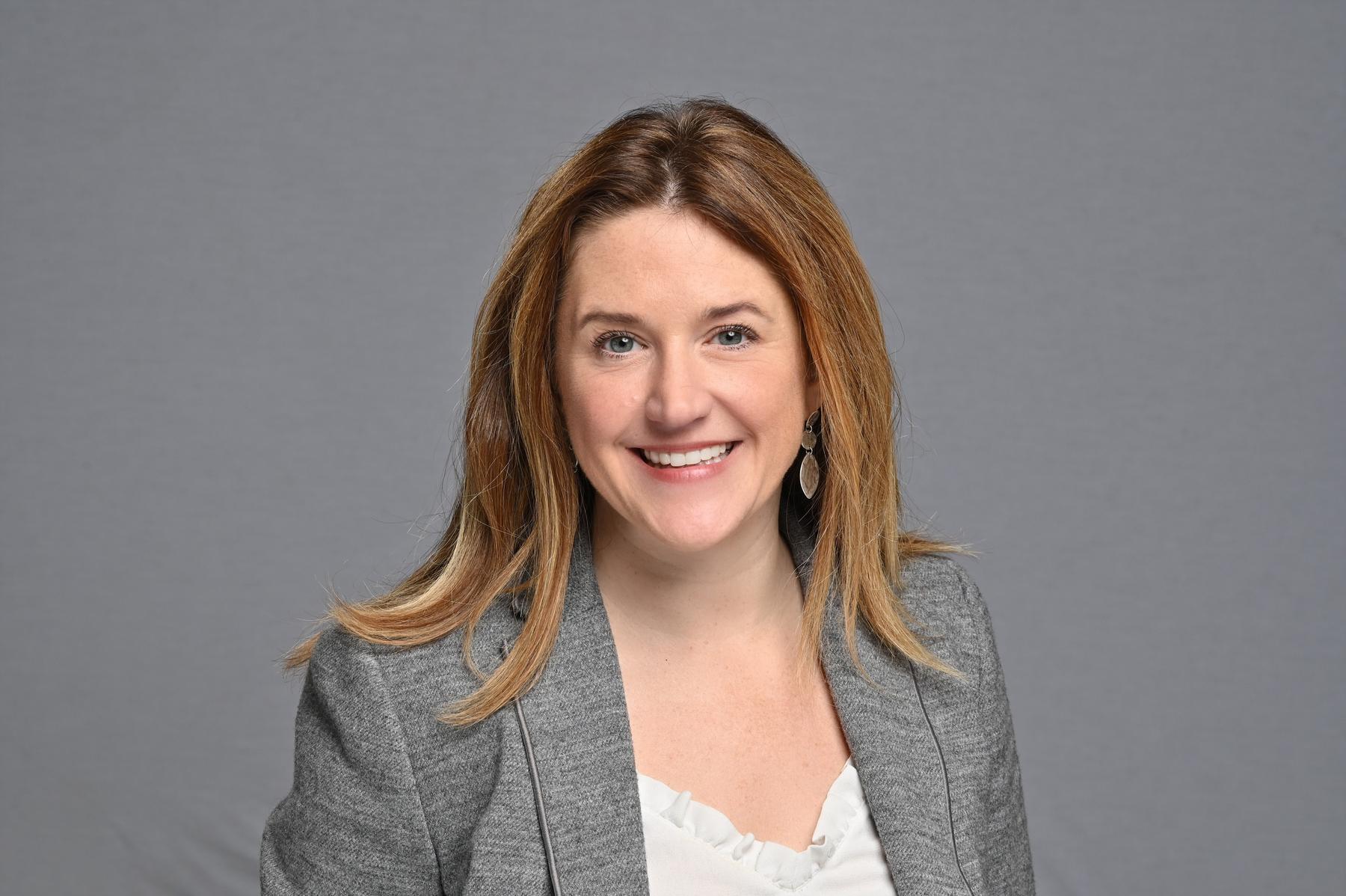 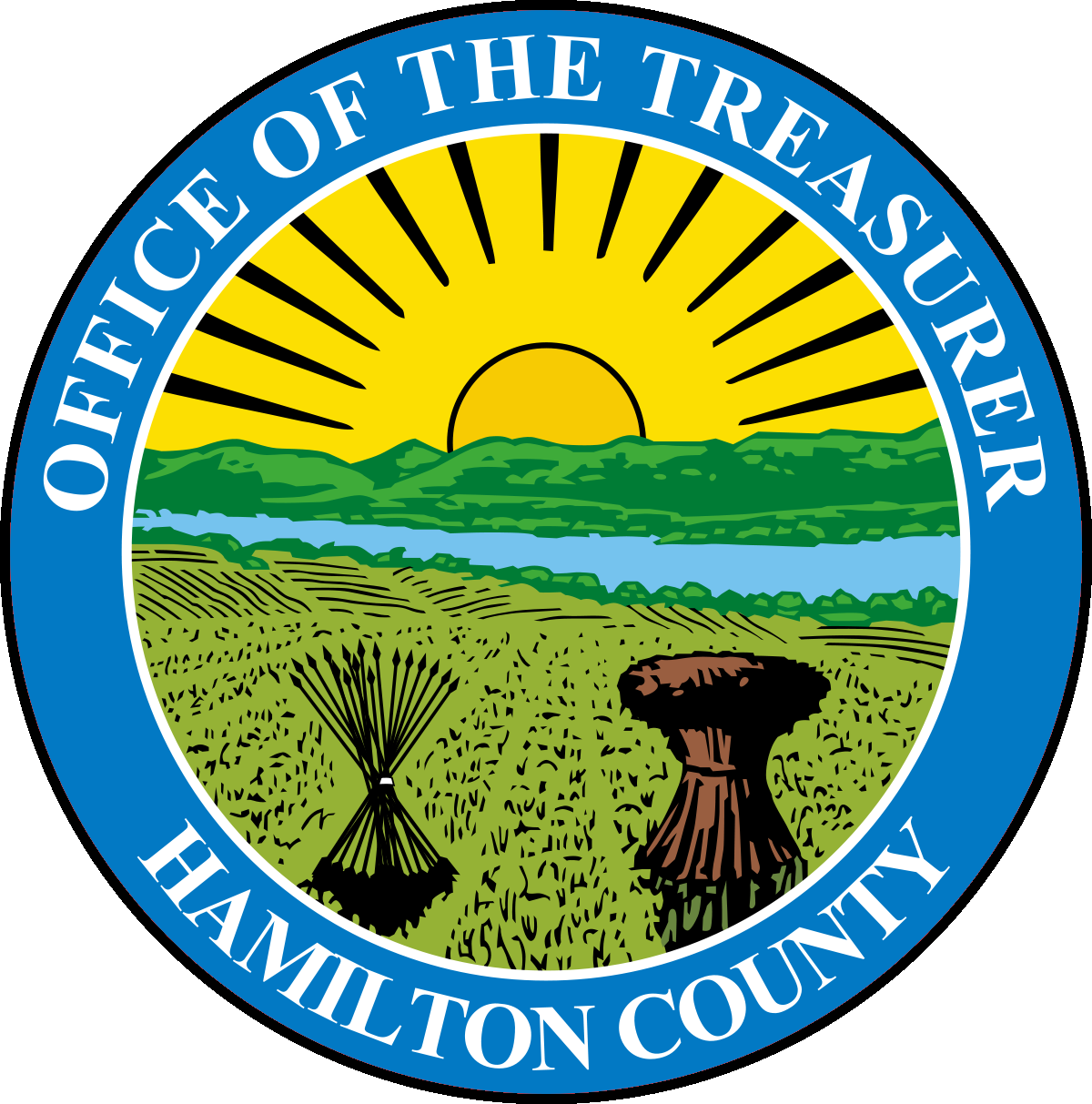 What does the treasurer’s office do?
The Hamilton county Treasurer is responsible for collecting three kinds of property taxes: real estate, manufactured homes, and personal property

Real estate taxes are due twice a year:
First half due January 31
Second half due June 20

Real estate tax amounts are determined by two main factors:
The value of the property as determined by the Hamilton County Auditor
Tax levies (most of which are decided by the voters)
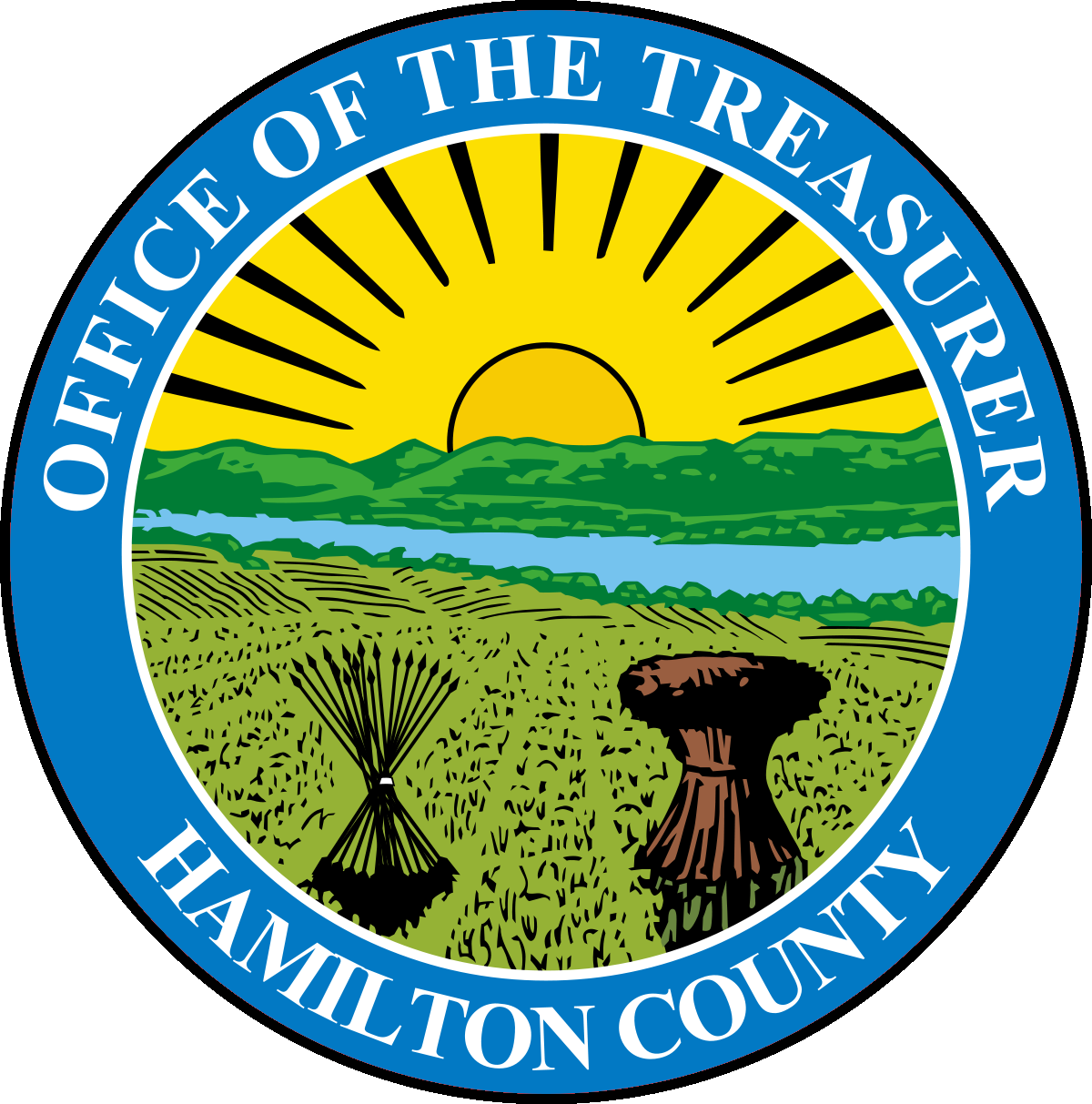 By the numbers
On average, 9 out of 10 parcels have zero due balance

Everything handled by 25 staff members
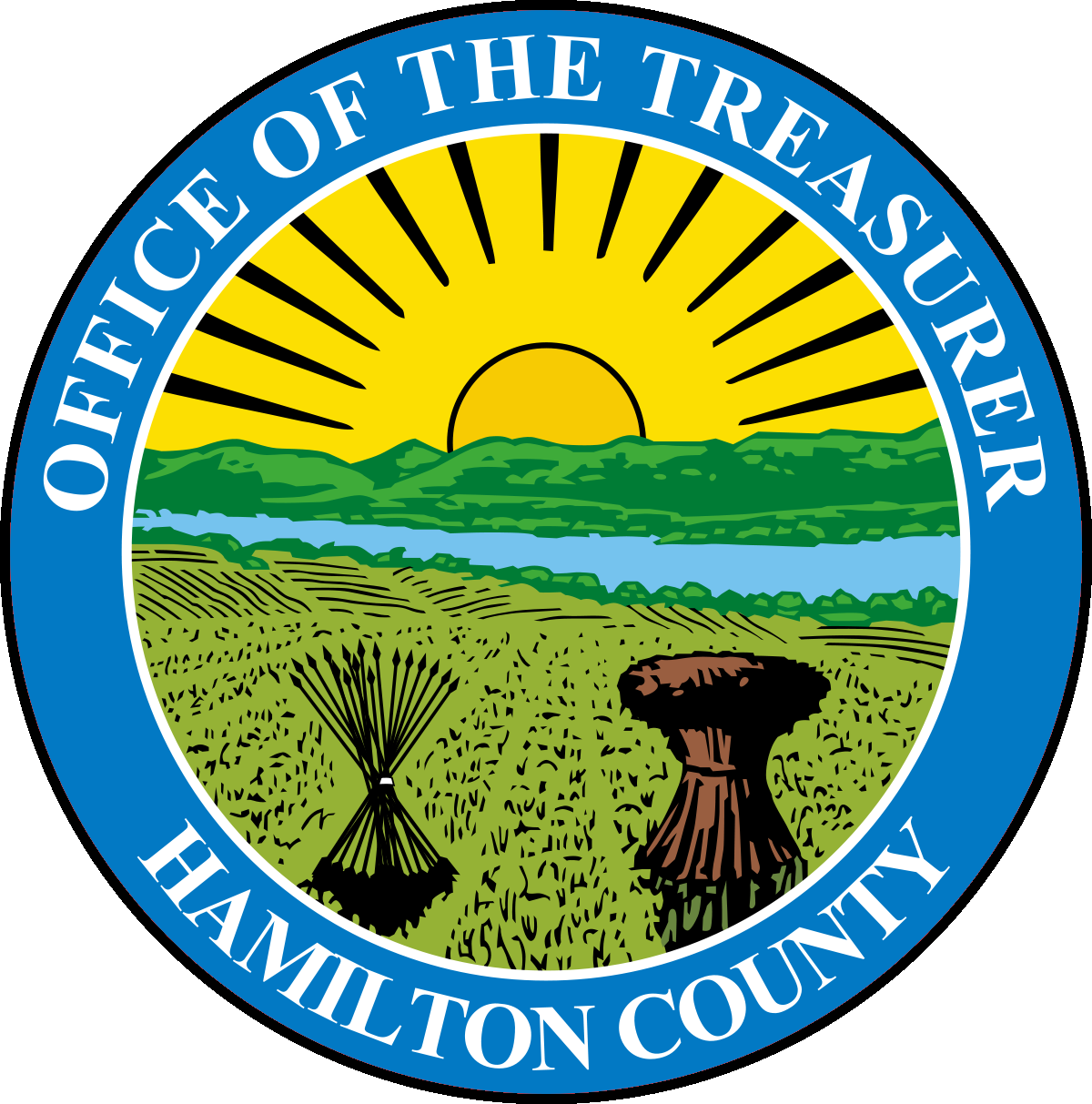 Challenging your property value
Property owners should be aware that they have the right to challenge their property value

Challenges are filed with and heard by the Hamilton County Board of Revision
The board is comprised of the county Auditor, county Treasurer, and the president of the Board of County Commissioners

Challenges must be filed between January 1 and March 31

Necessary forms, instructions, and guidelines for filing a challenge can be obtained by calling (513) 946-4035 or visiting https://hamiltoncountyauditor.org/bor.asp

Completed forms should be mailed to: Hamilton County Board of Revision, 138 East Court Street, Room 304, Cincinnati, OH 45202
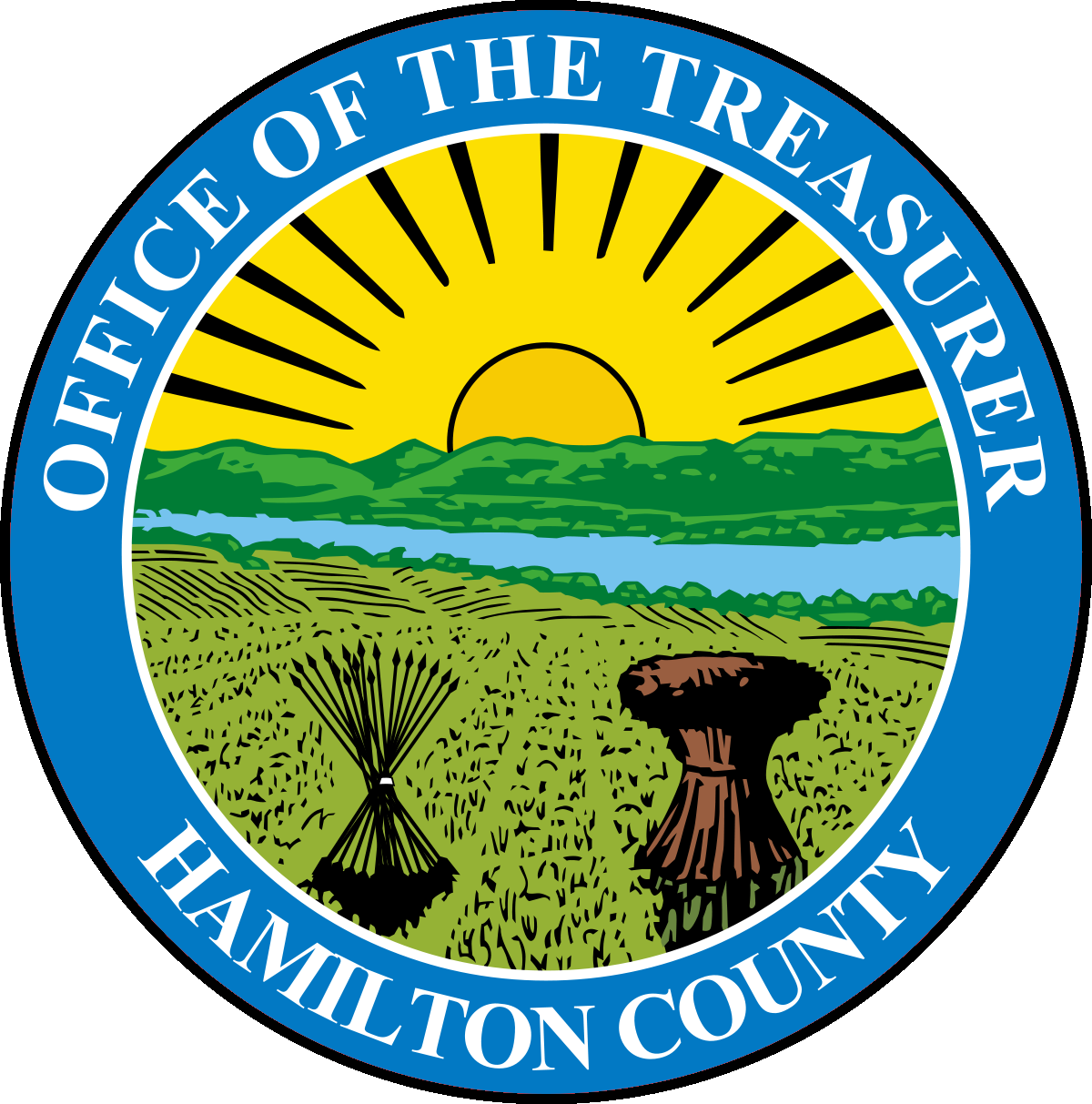 How to pay your property taxes
Tax payments can be made online at:
	www.paydici.com/Hamilton-county-oh/search/new

In person at 138 East Court St, Room 405, Cincinnati, OH

By mail to Hamilton County Treasurer, 138 East Court St, Cincinnati, OH 45202

Checks, money orders, Discover, VISA, MasterCard, and American Express are accepted as payment

Make checks payable to Hamilton County Treasurer
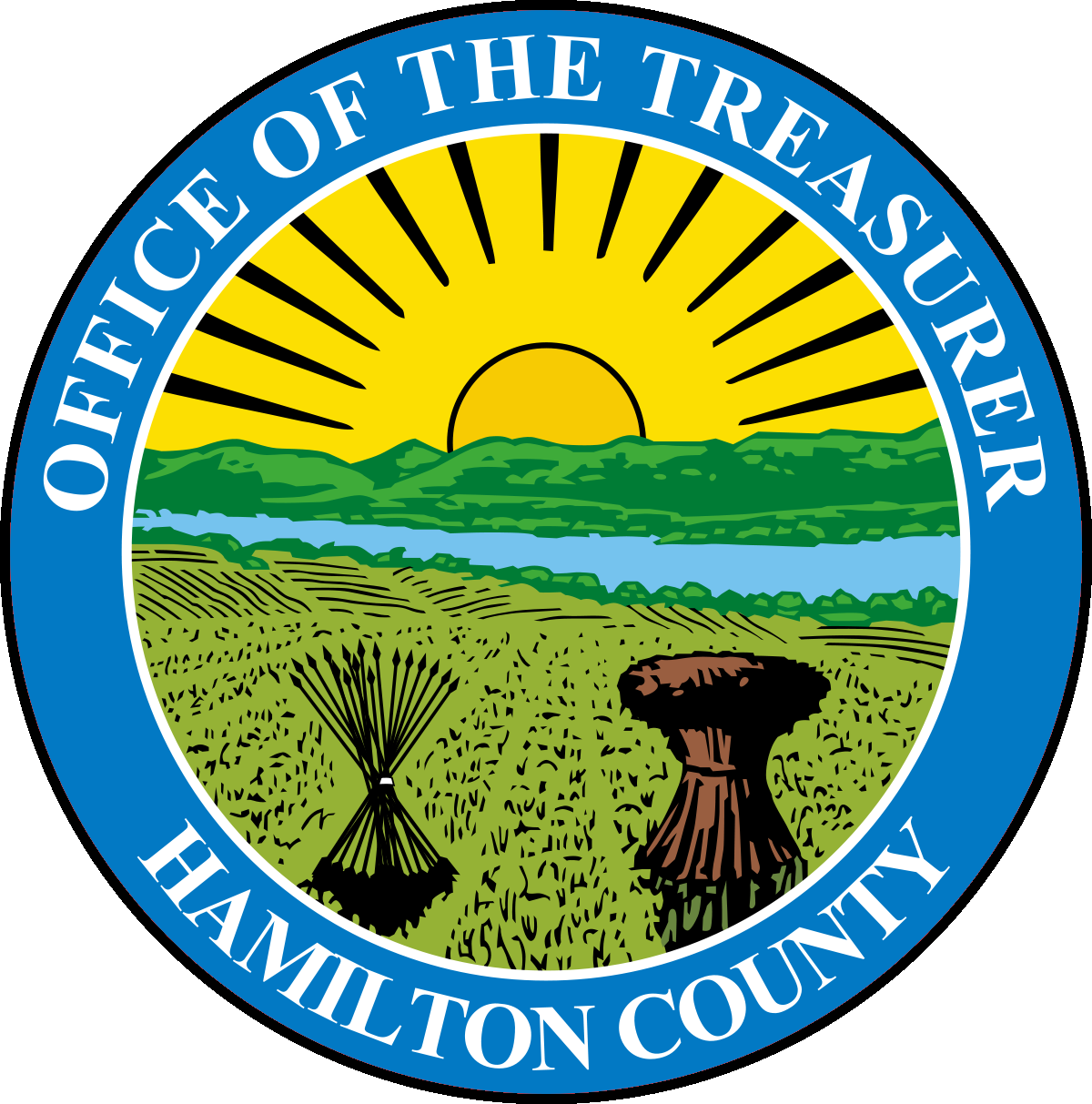 Help with delinquent taxes
If you have fallen behind on paying your taxes, there are a few ways to get caught up

Legal Aid Society of Greater Cincinnati can provide financial help and legal representation. They can be reached at 513-241-9400

Contact our office at 513-946-4800 and ask to speak to someone about a delinquency contract
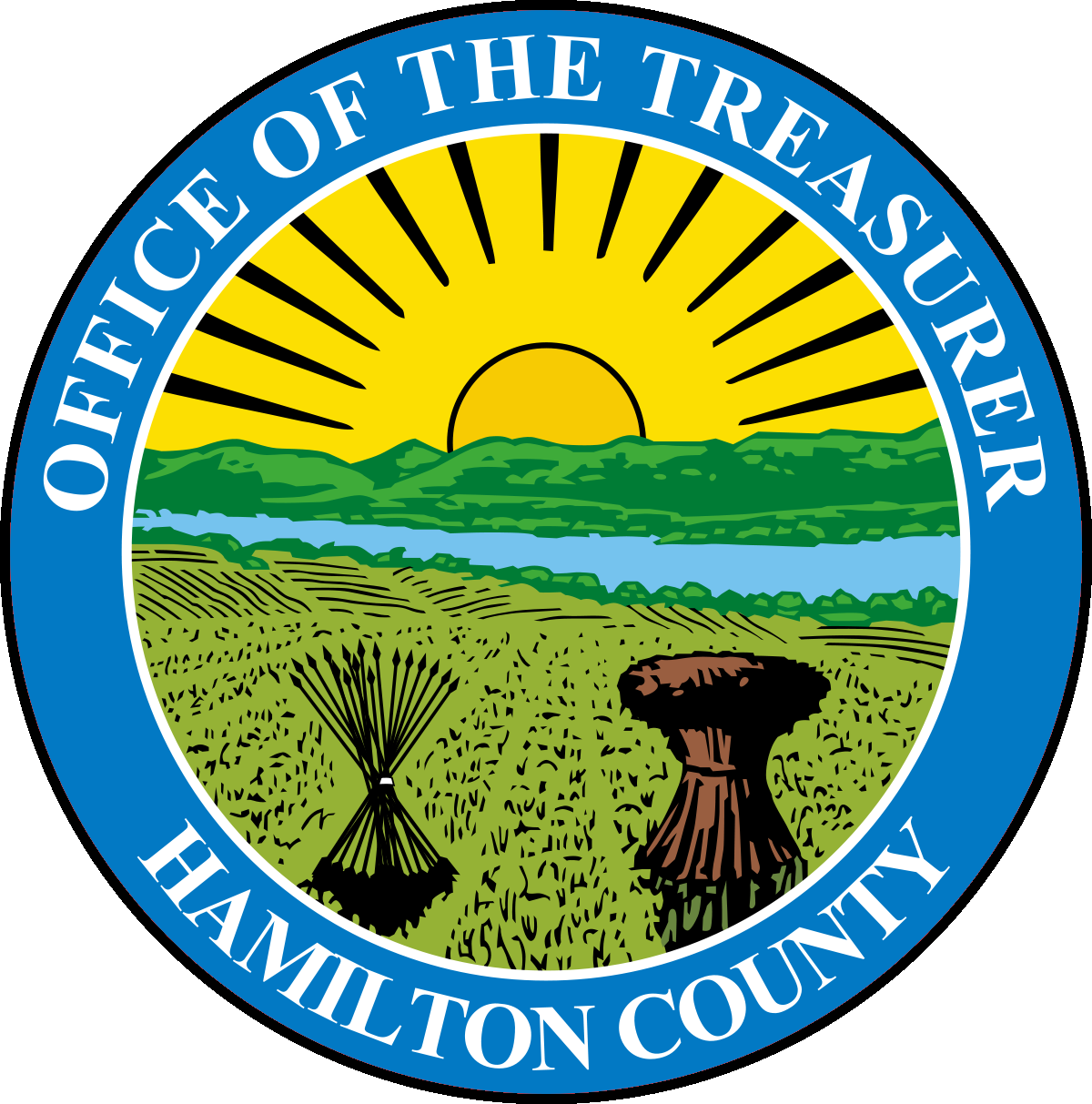 COVID-19 Assistance
The county will pay property tax bills for households at or below 300% of the Federal Poverty Level

Apply at https://erap.hcjfs.org and click “Apply as Homeowner”

The Community Action Agency (CAA) also has funds available for those who need help due to COVID-related financial stress covering property tax, utilities, and HOA fees. Call 513-569-1840 to find out if you qualify

Save the Dream Ohio is administered by the Ohio Housing Finance Agency. It provides for a one-time payment to bring you current on your mortgage. Homeowners with incomes less than 150% of the household area median income who experience COVID hardship may apply at https://savethedream.ohiohome.org
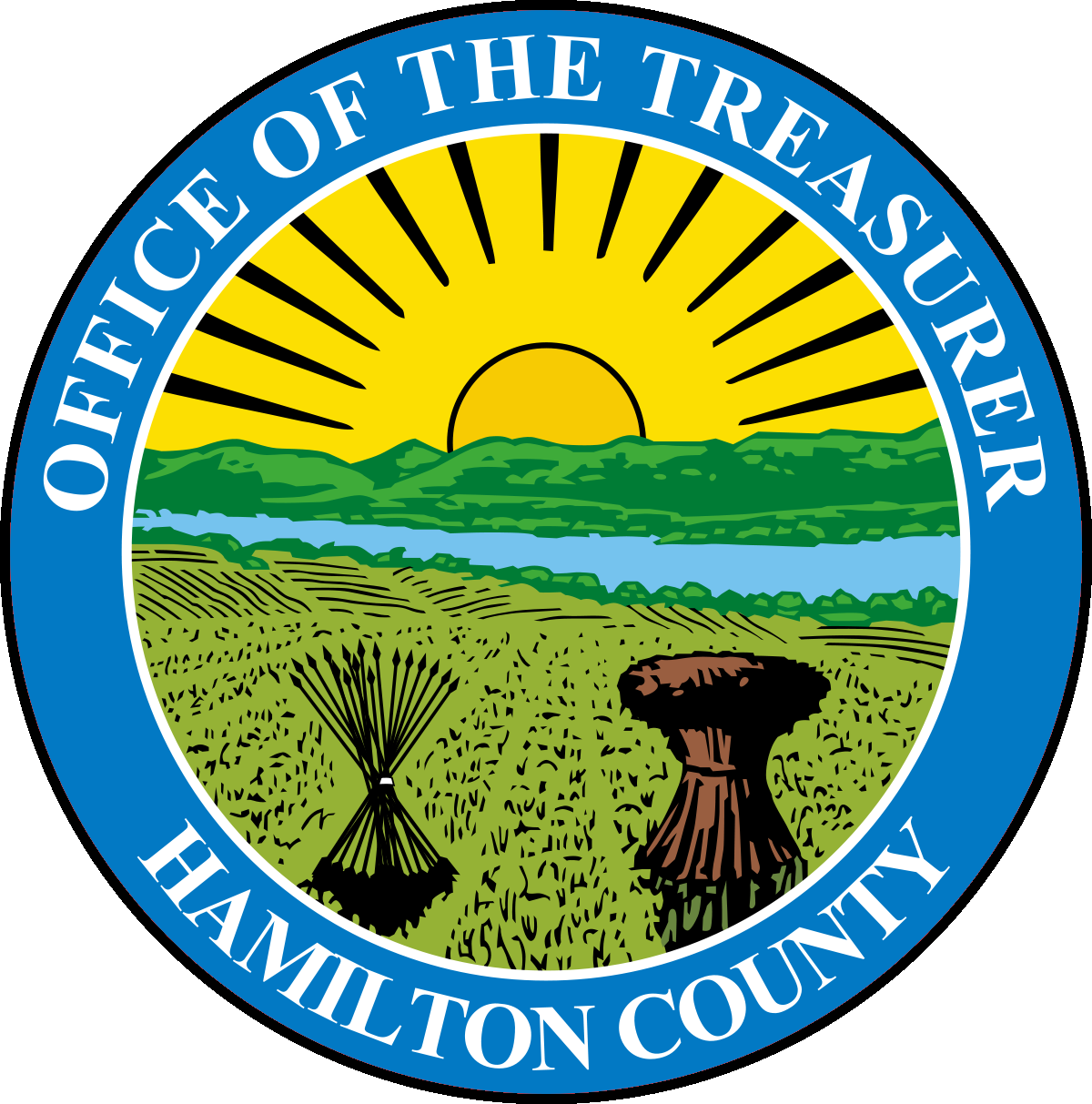 Treasurer’s Optional Payment Program (TOP)
Free payment program which allows homeowners to prepay future property taxes each month rather than paying a lump sum twice a year. Homeowners must either be current on their property taxes or in a contact to pay past due amounts

Who qualifies? All Hamilton County homeowners

How to apply: Print out form at: https://hamiltoncountyohio.gov/government/departments/treasurer/t_o_p_program or call (513) 946-4788
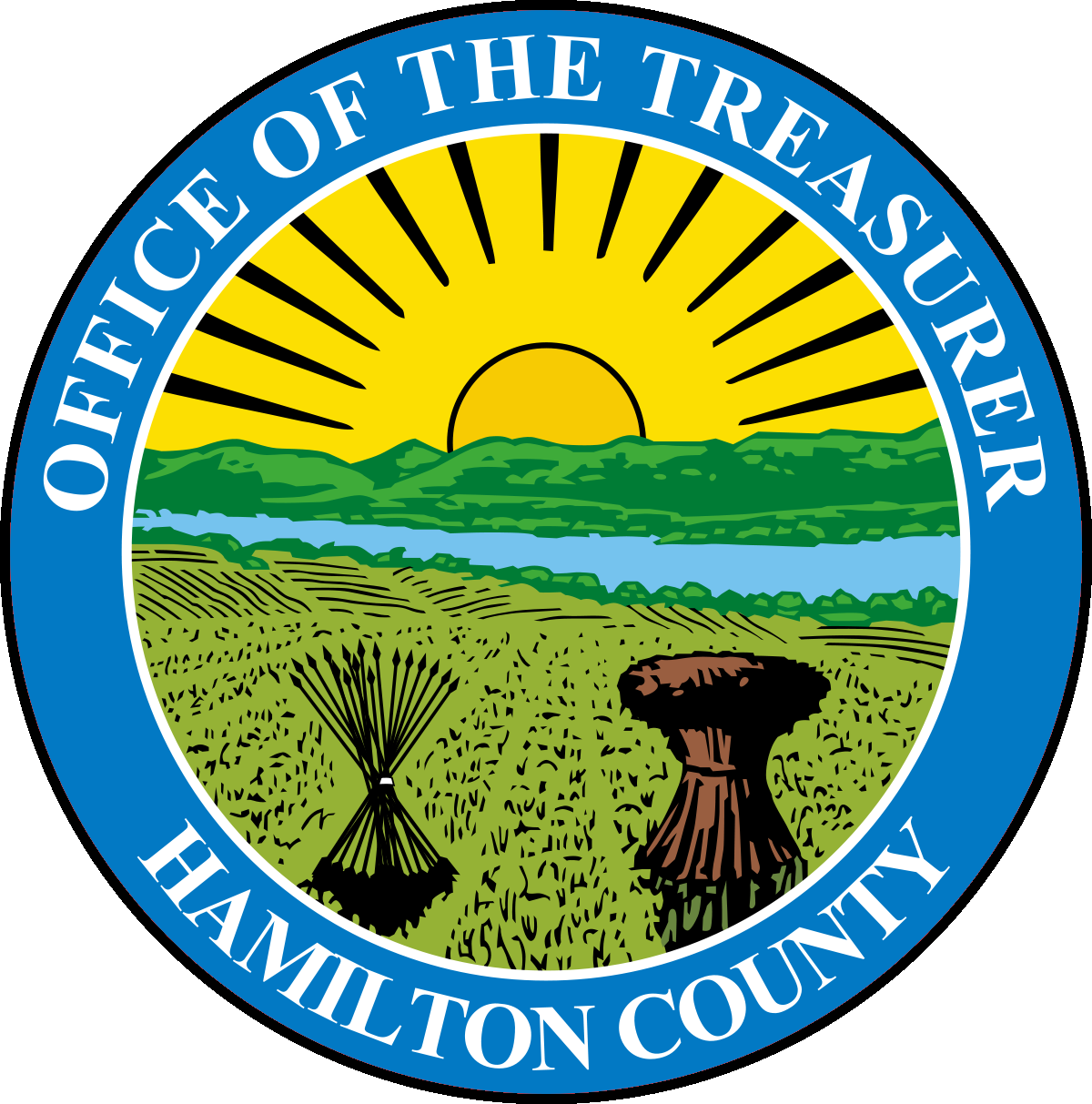 Homestead Exemption
What is it? A reduction in property taxes for the primary residence of a qualifying senior homeowner or homeowner with a permanent disability

Who qualifies: Homeowners who: A) Are 65 years or older or have a permanent disability, B) live in their own home, C) have a household income of less than $34,200

How to apply: Call 513-946-4099 or visit hamiltoncountyauditor.org/tax_homestead.asp
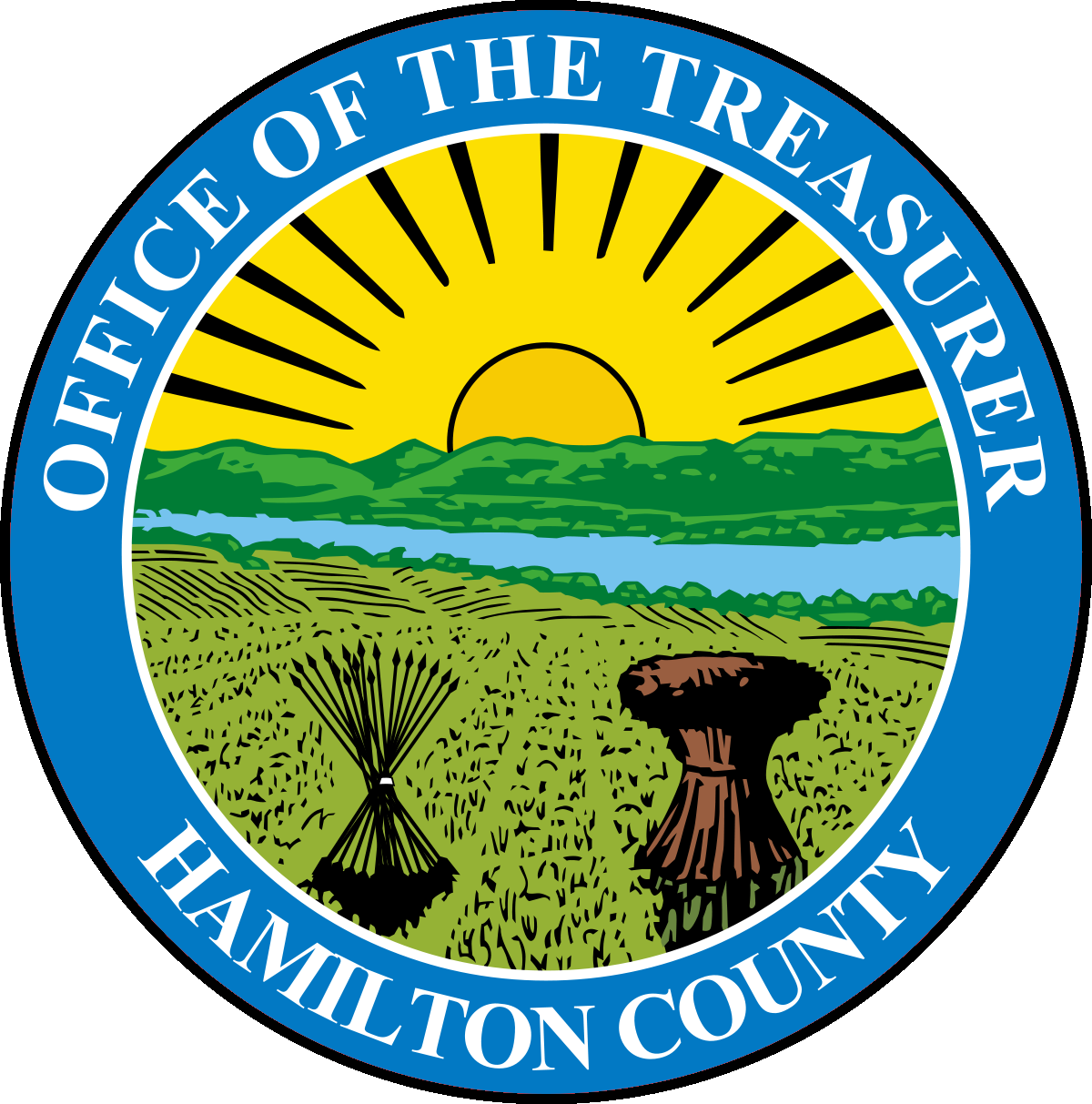 Hamilton County Landbank
The Landbank works to return vacant, abandoned, and blighted property back to productive use

Properties are transferred to the Landbank, who can hold them tax-free until a better use becomes available

Structures that are repairable are fixed and sold, usually at affordable housing rates

Those that can’t be fixed are demolished, and the lot marketed to developers
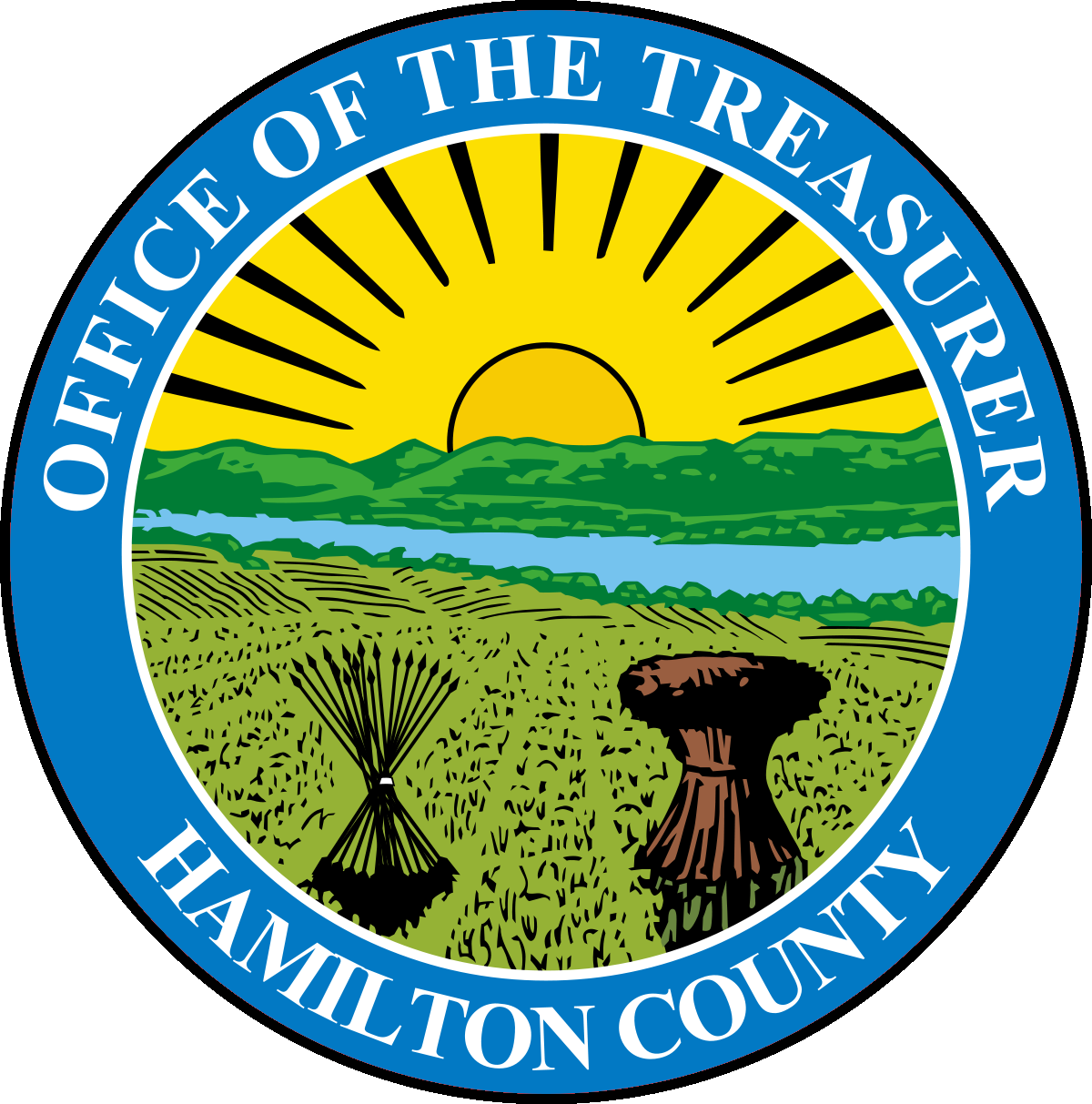 Contact Information
Hamilton County Treasurer’s Office
	Todd B. Portune Center for County Government
	138 East Court Street, Room 402, Cincinnati, OH 45202

Phone: (513) 946-4800 | Fax: (513) 946-4818

Hours of Operation: 8 AM – 4 PM Mon-Fri

https://hamiltoncountyohio.gov/treasurer
https://www.facebook.com/hamiltoncotreasurer
https://www.twitter.com/hamcotreasurer

My email: jill.schiller@hamilton-co.org
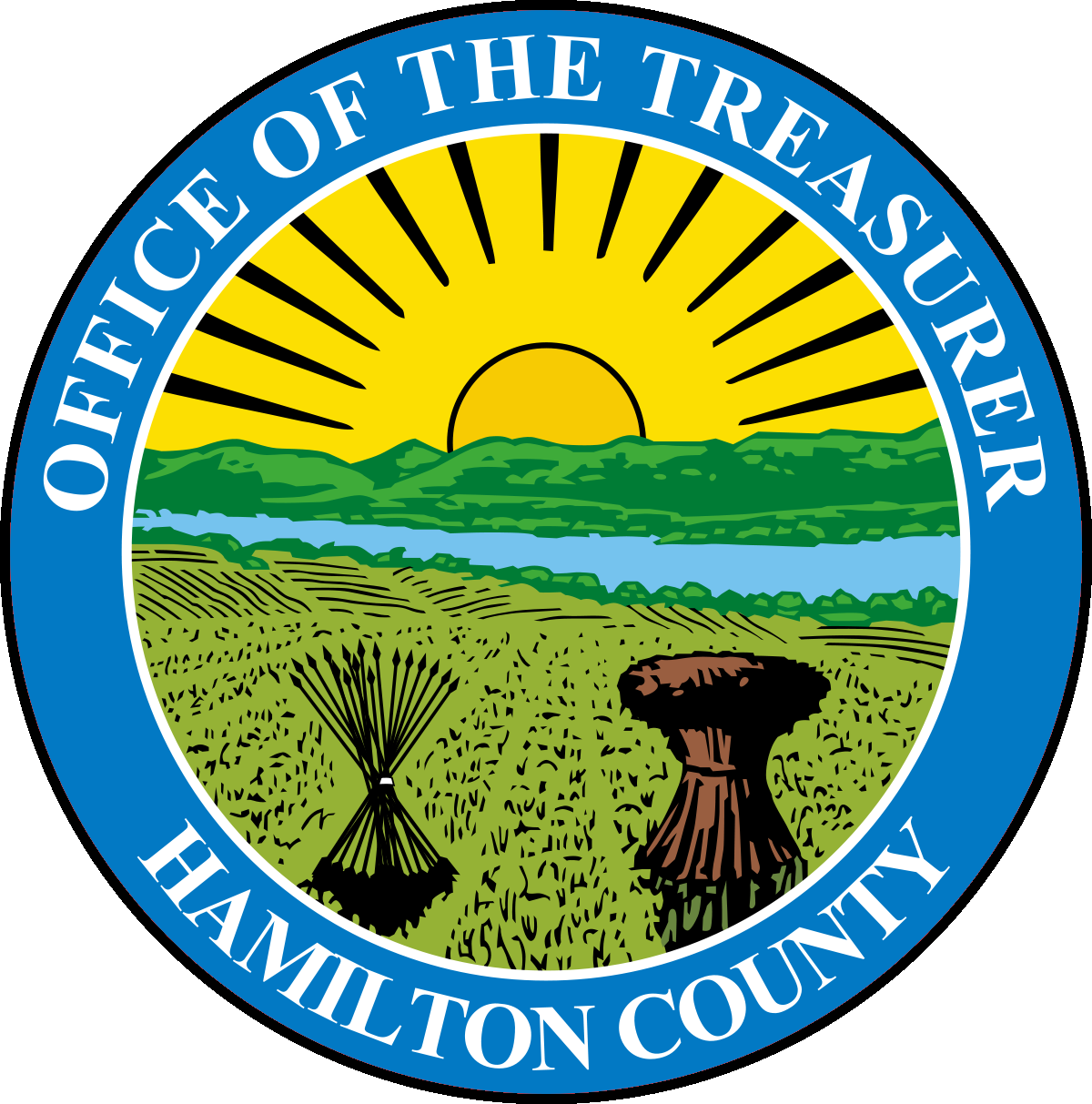